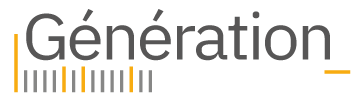 ESTIMATION ET DECOMPOSITION DE L'EFFET DE MODE 

Enquête « Génération 2017 »

Journées de méthodologie statistique de l’Insee 
31 mars 2022

Gaëlle Dabet, Zora Mazari
1
08/04/2022
Enquête Génération 2017
Présentation
Objectif : Etudes des parcours des jeunes en début de vie active

Base de sondage : 1 134 000 jeunes présumés sortants de formation initiale en 2017 
      (défaut de sur-couverture et sous-couverture) 

Echantillon: 300 000 individus 

Deux interrogations:  3 et 6 ans après la sortie de formation

Protocole : Multimode séquentiel et concurrentiel par internet et téléphone
    Qualité des coordonnées (datant de 2017) 
        80% de téléphone | 49% d’e-mail

Réserve : Ajout d’un échantillon de réserve avec un protocole différent
Durée de remplissage : 41 minutes (moyenne par téléphone)
2
08/04/2022
Effet de mode
Décomposition de l’effet de mode
L’effet de sélection : La composition des répondants diffère d’un mode à l’autre 
L’effet de mesure : Un mode de collecte peut induire des réponses différentes de celles apportées sur le mode alternatif car la situation va influer sur la façon de répondre des enquêtés.
3
08/04/2022
Enquête Génération 2017
Problématique
La première enquête Génération réalisée en multimode

Des effets de mesure observés lors des expérimentations

Un outil de collecte adapté au multimode

Un calendrier d’activité rétrospectif de trois ans de vie active complexe

Des questions subjectives dans l’enquête
4
08/04/2022
Enquête Génération 2017
Collecte
Répondants : 25 000 dans le champ de l’enquête

Répondants retenus dans l’analyse : hors réserve ;  réponse sur un seul mode


                             10 714 répondants                       10 720 répondants
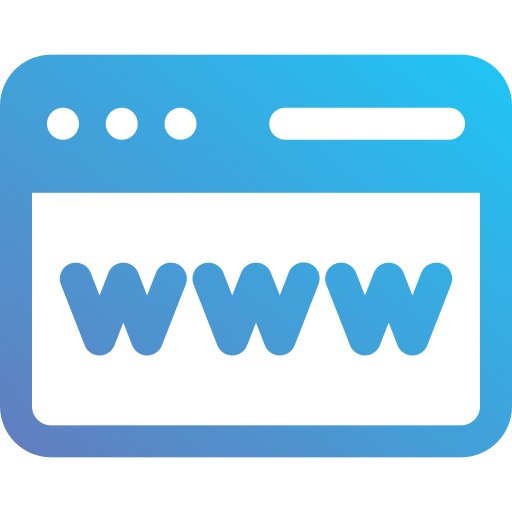 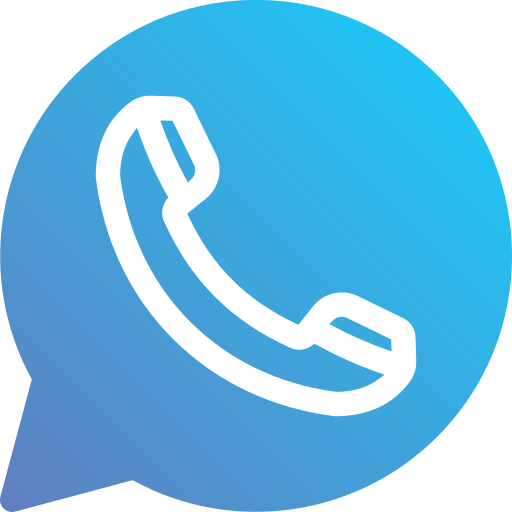 5
08/04/2022
Effet de sélection
Niveau de diplôme
6
08/04/2022
Score de propension
Modélisation logistique de la probabilité de répondre sur internet
Score plus élevé
Enfants de père « profession intermédiaire, cadre »
Femmes
Niveau de diplôme élevé
Mention au bac

Score plus faible 
Redoublants lors de leur scolarité dans le secondaire
Sortis sans être allés au bout de la formation
   Au chômage, inactifs 

Contact par email facilité
Type d’établissement (Ecole ingénieur, Université, Agricole,..)
Habitent chez les parents
Résidant à l’étranger
7
08/04/2022
Méthode d’appariement sur score de propension
Paramétrage
Apparier des répondants du mode de référence (internet)  : 
Avec un/ou plusieurs répondants sur le mode alternatif (téléphone) (Nombre de voisins) 
Sur le score de propension proche (distance = caliper) 
Avec ou sans remise (un répondant téléphone apparié avec un ou plusieurs répondants internet) 

Un appariement par modalité pour chaque variable 
Restreint au champ des répondants à la question
Choix de paramètres uniques pour l’ensemble des modalités (contraintes d’équilibrage)

Qualité de l’appariement 
Support commun
Vérifier la réduction des biais de sélection -> Validation de la propriété équilibrante
8
08/04/2022
Traitement de la table individus
Tests différents appariements – 904 modalités
Paramètres : 
Appariement exact sur le plus haut diplôme obtenu pour l’ensemble 



Indicateurs synthétiques :
9
08/04/2022
Méthode d’appariement sur score de propension
Estimateur après appariement
Estimateur ATT : Effet moyen du traitement sur les traités

ATT = E[Yi (1) − Yi (0)|Ti = 1]

Traitement = répondre par internet

Sur données non pondérées

Seuil de validation p. value (0,05)
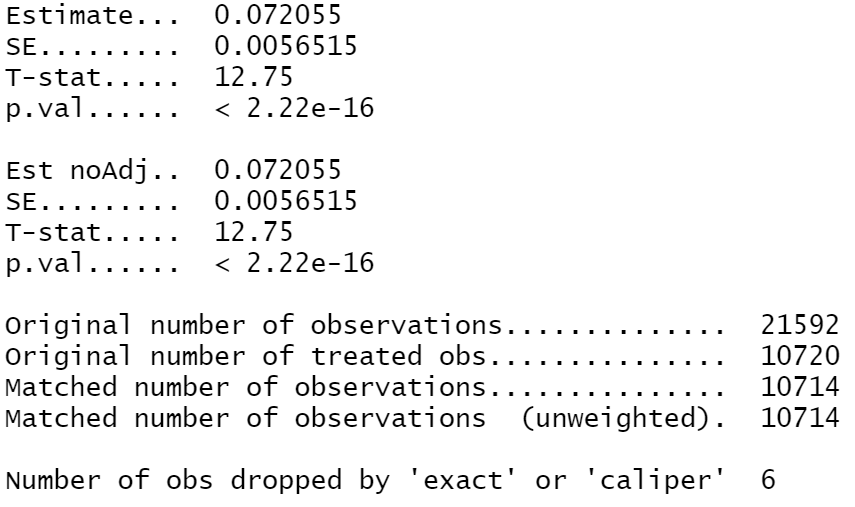 10
08/04/2022
Indicateurs synthétiques d’analyse des appariements
Indicateurs synthétiques permettant l’analyse des matching (extrait)
11
08/04/2022
Résultats observés
12
08/04/2022
Effet de sélection
résiduel 
(33)
Les différents effets détectés
13
08/04/2022
Variables soumises à effet
QCM : Attente d’une réponse oui/non à chaque modalité
Désirabilité sociale
Ergonomie - Guidance
Non significatif
Pour quelles raisons avez-vous arrêté vos études ? 
Effet de mesure (après appariement) sur les modalités « oui » (en points)
14
08/04/2022
Satisficing
Non significatif
Variables soumises à effet
Questions subjectives avec échelle
Diriez-vous que cet emploi a perturbé le cours normal de vos études ?
(en point de différence internet – téléphone)
15
08/04/2022
Poursuite de la réflexion
Diffusion des bases et utilisation des données
1 - Impact de la pondération sur les écarts observés sur les données brutes 
2 - Indicatrice sur les modalités soumises à effet dans le dictionnaire des codes (seuil à définir ?)
3 - Livraison d’un jeu de données avec des variables corrigées 
Regroupement de modalités sur certaines questions
Imputation de données sur des variables subjectives / suppression de certaines variables
4 - Proposer de limiter l’effet de mesure en utilisant des modèles de régression
Introduction de la variable mode
16
08/04/2022
Poursuite de la réflexion pour l’avenir
Ré-interrogation de la Génération 2017 et « Générations » futures
1 – Ajuster l’outil de collecte (consignes et ergonomie)
2 – Limiter les questions subjectives ou les supprimer ?
3 – S’appuyer sur un échantillon « embarqué » monomode afin de mieux contrôler l’effet de sélection 
Non intégré dans l’enquête Génération 2017 
Est-il à systématiser dans les enquêtes Génération ? (interrogation à 3 ans et 6 ans ?) 
Analyse des effets de mesure à l’aide d’un échantillon embarqué (deux sous-échantillons monomodes - téléphone et internet) utilisé dans l’enquête Génération « Covid et après ? »
17
08/04/2022
m
Merci
08/04/2022
18